Honeywell Amplifier Problem
ME476C
Team 29
Presentation 2

Savana Bezdicek, Nicole Mitich, Luke Plumb, Isaac Romero, and Jacob Setzer
Project Description
Background: 
2015-2016 Honeywell Capstone group constructed a proof-of-concept Terfenol-D actuator.
Successful, but not practical for real-world application
Goal: 
Develop a practical “fluid” amplifier by matching coefficients of thermal expansion of fluid and housing.
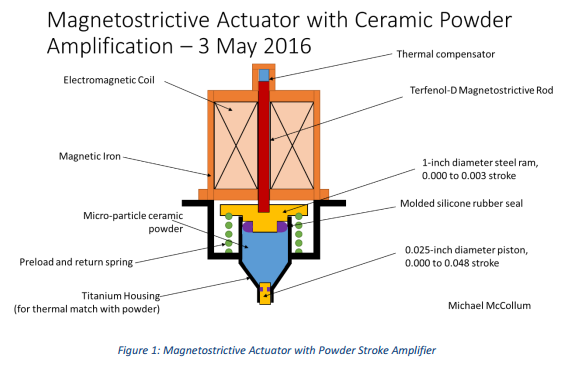 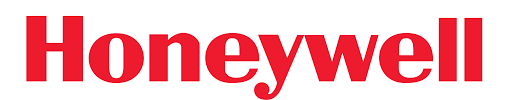 Nicole Mitich
10/26/16
Team 29: Honeywell Powder Amplifier
Designs Considered
Powdered steel
Change metal housing to ceramic & utilize a ceramic powder to function as a fluid
Cenospheres 
Xerogel
Salt 
Sand 
Ethylene glycol antifreeze (meets lower temperature requirement) 
Paraffin (thermal insulating capabilities) 
Heat sinks on outer wall to dissipate excess heat, reduce expansion of amplifier liquid
Dowtherm J (thermal oil, fits into temperature bounds) 
Add insulating material between actuator & amplifier wall
Mineral oil 
Inner coating on the inside of the housing (what the fluid will be in contact with)
 Introduce cooling system in chamber, possibly a coolant to flow through the amplifier liquid
Create an hourglass chamfer to replace the linear chamfer to increase the flow amplifier liquid or powder
DOT 5.1 brake fluid (higher boiling point, may reduce the coefficient of expansions within the temperature range)
Layering with metal housing, insulation, ceramic
Paratherm CR 
Honey (viscous), hexagonal packing
Spider webbing as brake fluid replacement
Fibrocartilage matrix (meniscus cushions impact from knee)
Fire ants (will most likely be compressible and would die from lack of oxygen, but act as a liquid under circumstances)
Savana Bezdicek
10/26/16
Team 29: Honeywell Powder Amplifier
[Speaker Notes: Methods: 6-3-5, brainstorming]
Designs Considered
Jacob Setzer
10/26/16
Team 29: Honeywell Powder Amplifier
[Speaker Notes: Powder materials]
Designs Selected
Cenospheres					Heat Sinks 					Lever System
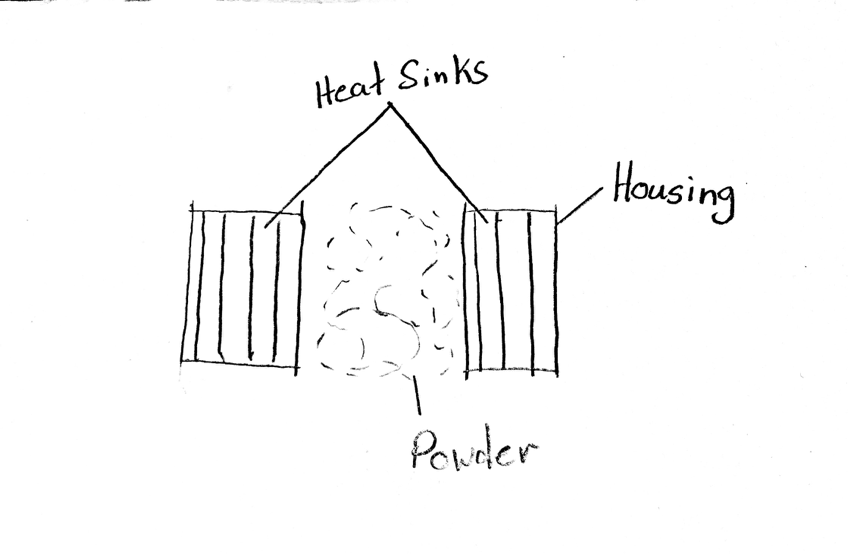 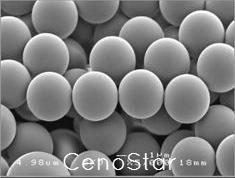 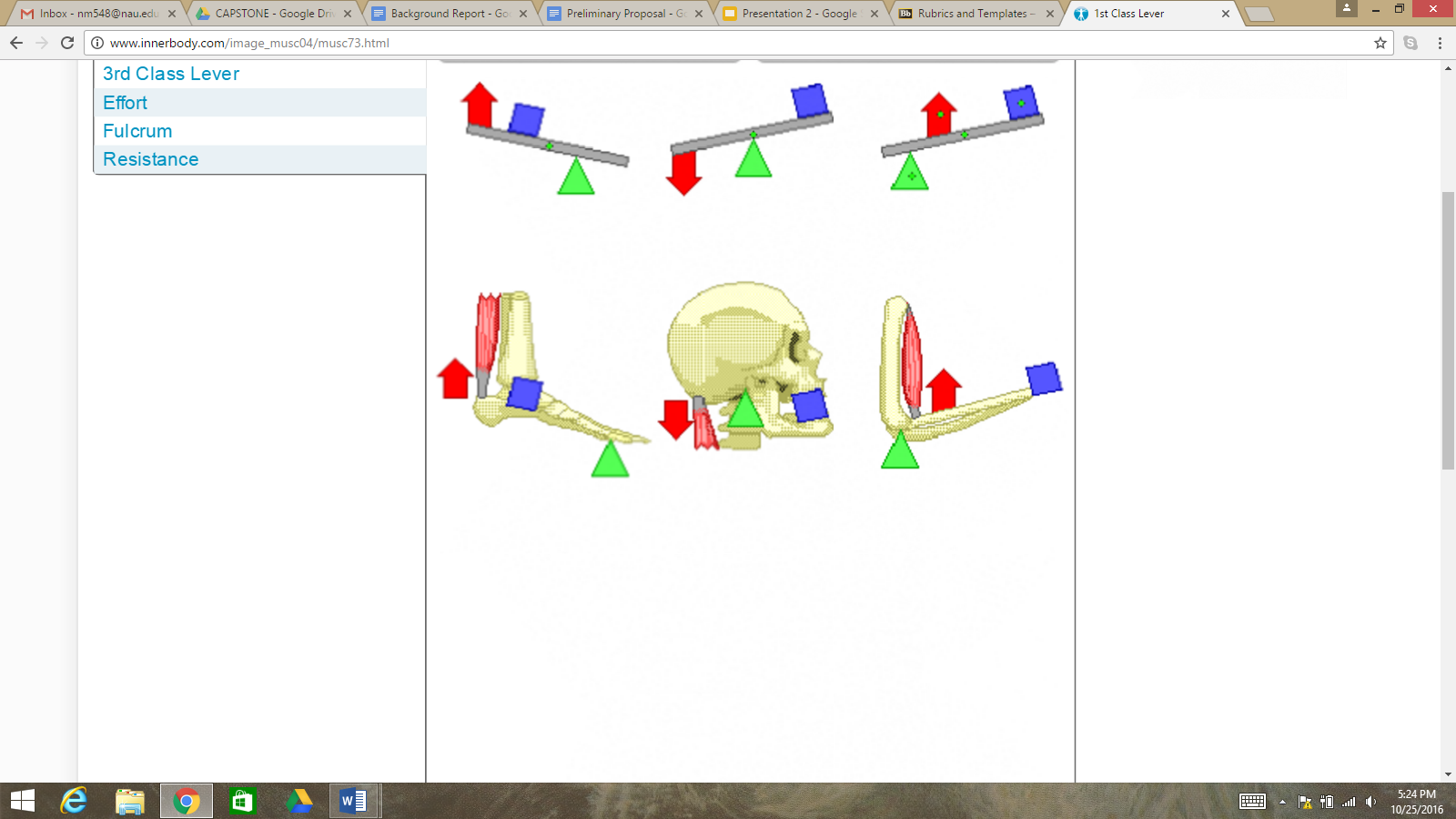 Inner Coating							      Insulation
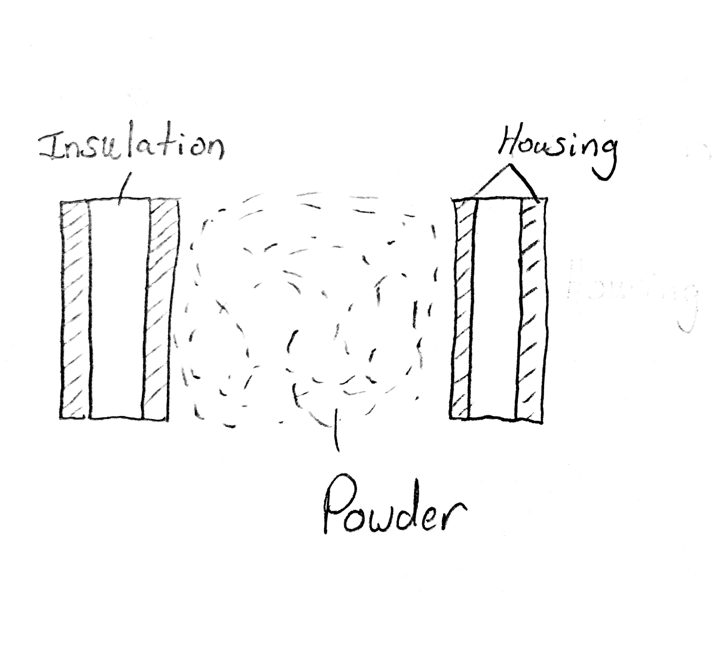 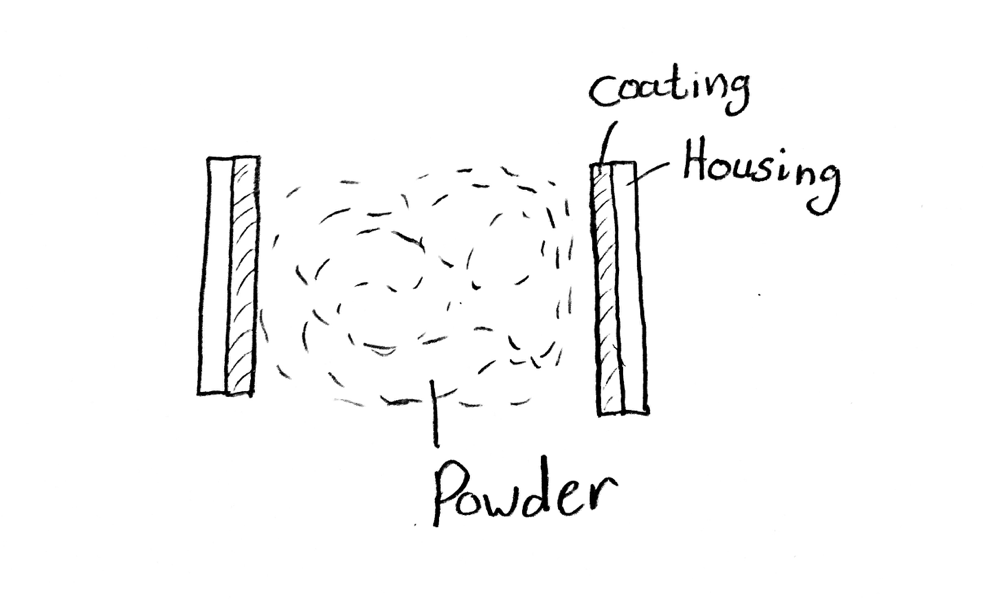 Jacob Setzer
10/26/16
Team 29: Honeywell Powder Amplifier
Designs Selected
Top Designs for Consideration:
Cenospheres - 73.2 
Mechanical Lever - 64.25
Coating and Insulation - 60.25
Isaac Romero
10/26/16
Team 29: Honeywell Powder Amplifier
[Speaker Notes: Indicate how this design meets the Customer Requirements (summarize as space limitations require)]
Schedule and Budget
Currently on-schedule for completion
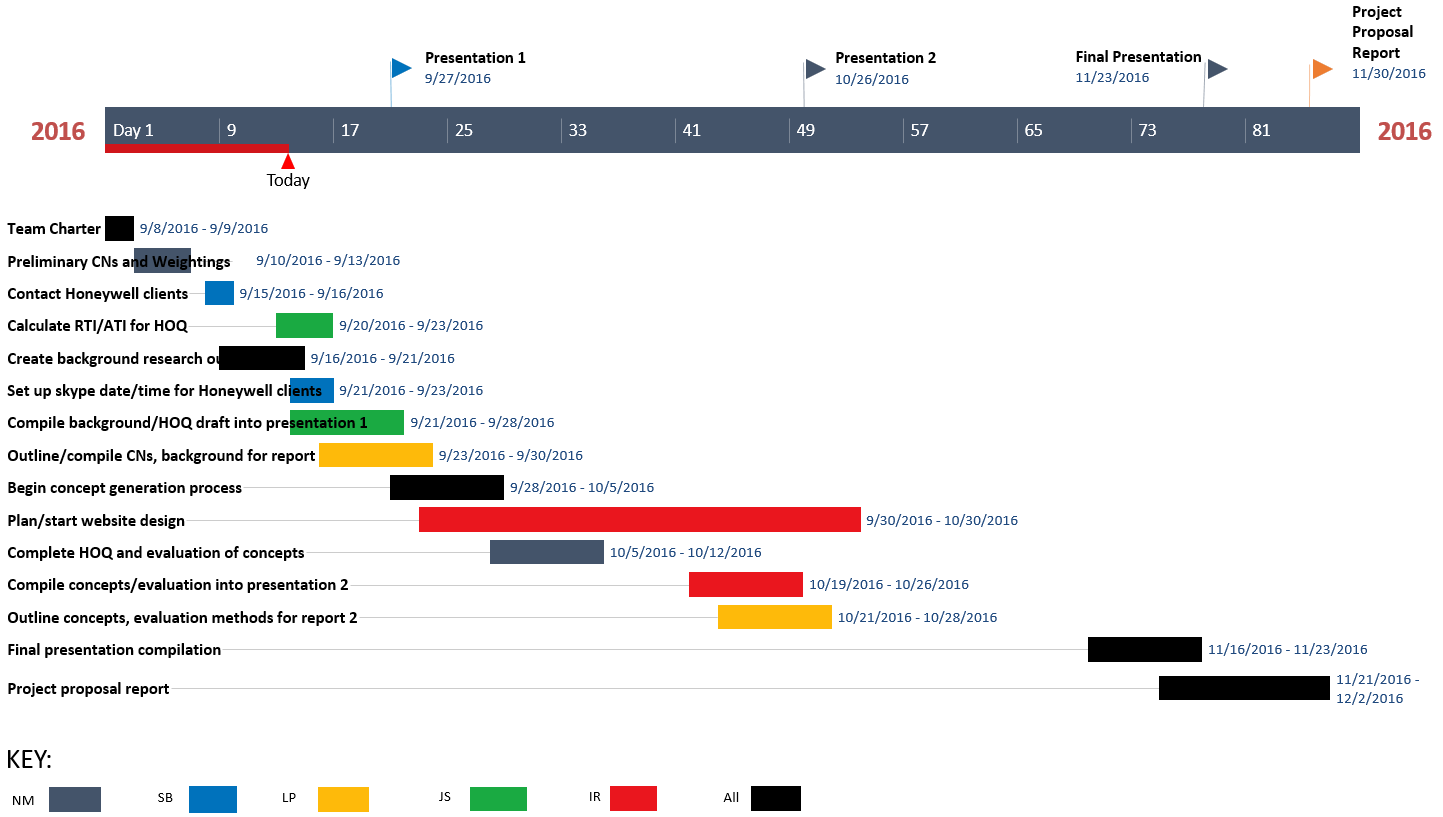 Luke Plumb
10/26/16 
Team 29: Honeywell Powder Amplifier
Schedule and Budget
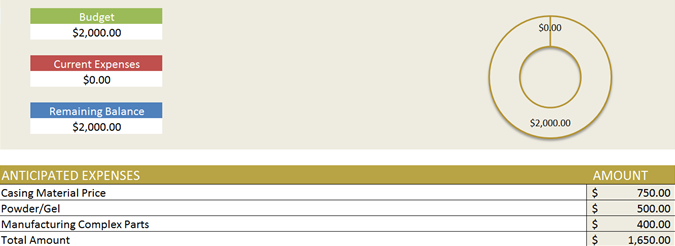 Luke Plumb
10/26/16
Team 29: Honeywell Powder Amplifier
Questions?